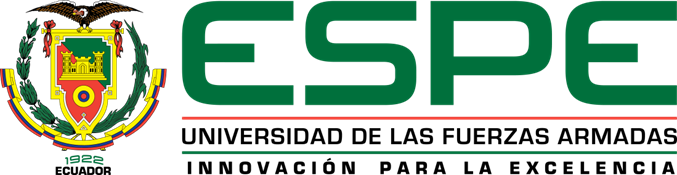 DEPARTAMENTO DE CIENCIAS ECONÓMICAS, ADMINISTRATIVAS Y DE COMERCIO


INGENIERÍA EN MERCADOTECNIA

TEMA:“MEDICIÓN DE LA CALIDAD DEL SERVICIO DE EDUCACIÓN A DISTANCIA DE LAS CARRERAS DEL DEPARTAMENTO DE CIENCIAS ECONÓMICAS ADMINISTRATIVAS Y DE COMERCIO APLICANDO EL MODELO SERVQUAL”

AUTORA: MUÑOZ AGUIRRE, MARCIA VALERIA

DIRECTOR: ING. POZO, EDISON
CODIRECTOR: ING. PINEDA, ROSARIO

SANGOLQUÍ, MARZO 2015
CONTENIDO
INTRODUCCIÓN
PLANTEAMIENTO DEL PROBLEMA
MODELO SERVQUAL
MARCO METÓDOLOGICO
OBJETIVOS DE LA INVESTIGACIÓN
TECNICA O INSTRUMENTO DE LA INVESTIGACIÓN
ANALISIS UNIVARIADO
RESULTADOS MODELO SERVQUAL
PROPUESTAS
CONCLUCIONES
RECOMENDACIONES
Introducción
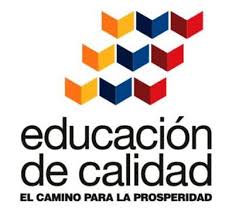 Académico
Democrático
Tecnológico
Investigación
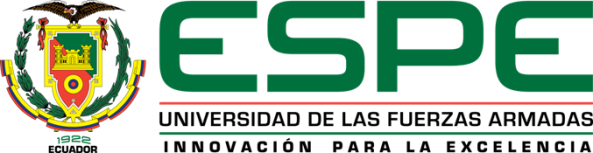 Planteamiento del problema
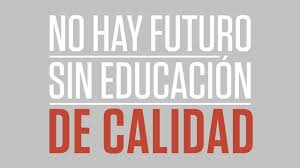 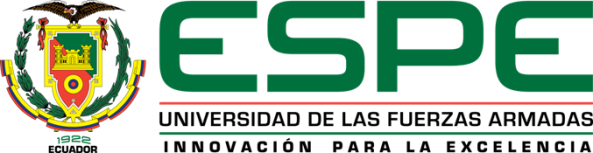 Modelo Servqual
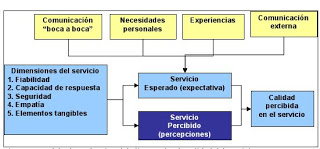 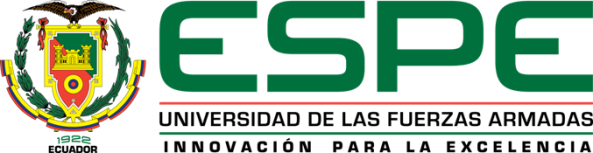 Marco Metodológico
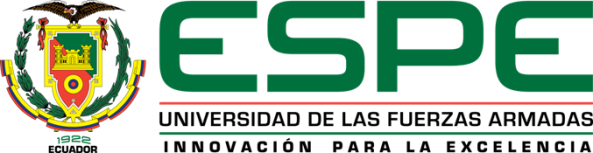 Objetivos de la investigación
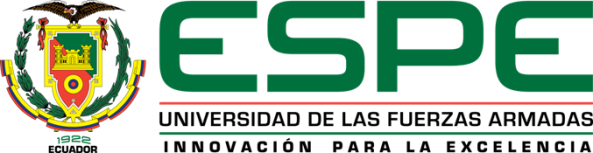 Técnica o instrumento
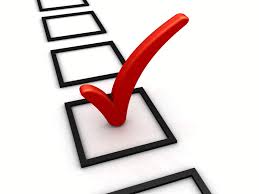 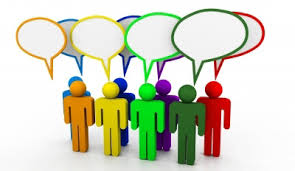 Análisis Univariado
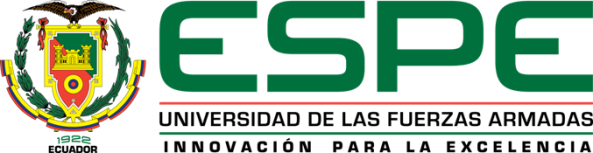 Análisis Univariado
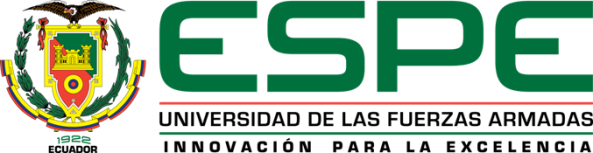 Análisis Univariado
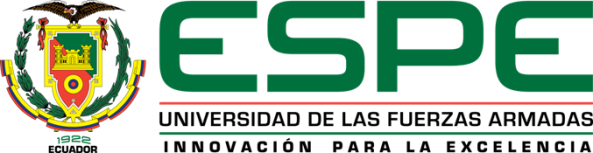 Análisis Univariado
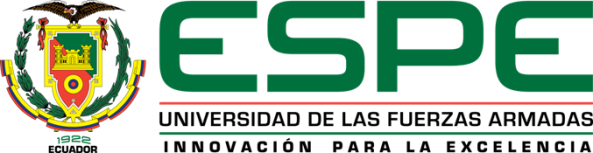 Elementos de cada dimensión
Resultados por subdimensiones
Resultados dimensiones
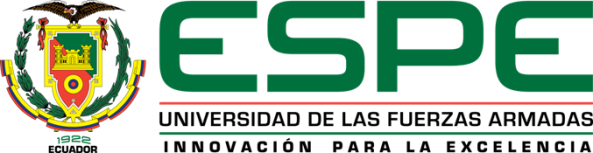 Resultados centro de apoyo Sangolquí
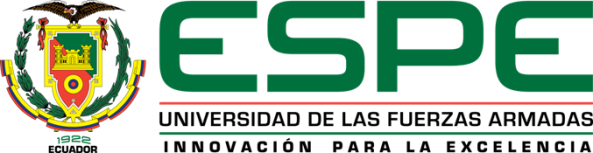 Resultados Sangolquí
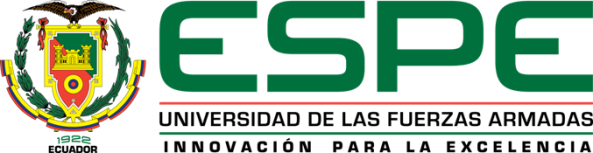 Propuestas de mejora
La mayor parte de estudiantes provienen de un colegio fiscal, y mas de la mitad de estos trabajan
Conclusiones
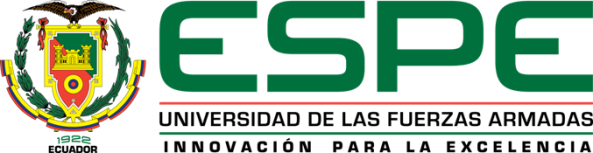 Conclusiones
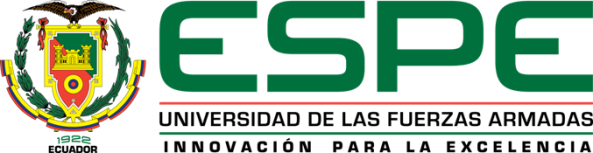 Recomendaciones
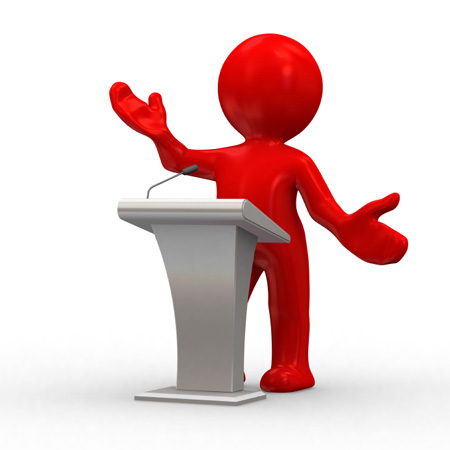 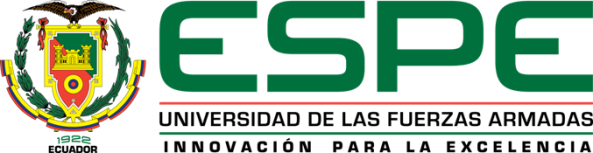 Muchas Gracias
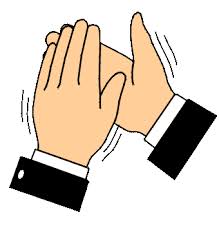 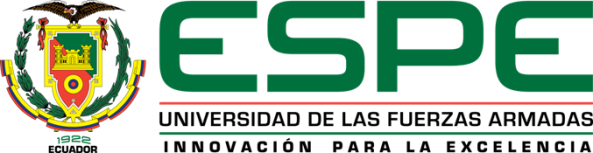